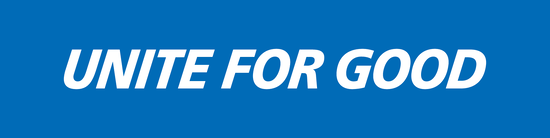 PREPETS 1, 2025
Kansainvälisen Rotaryn piiri 1430
Title Page Option
[Speaker Notes: Onnittelut uusille virkailijoille. Kohti uusia haasteita. 
Samoin vanhoille, santsareille. Jäsenistö valinnut Teidät klubin, yhteisön johtajaksi
Pääsette syvemmälle rotaryorganisaatioon. Toista tai kolmatta kertaa toimiville rutiinit jo tuttuja, mahdollisuus perehtyä syvemmin rotarytoimintaan

Kehittymismahdollisuus rotaryn arvojen ja tavoitteiden ymmärryksessä ja toimeenpanossa
Uudesta verkostoitumis- ja yhteistyömahdollisuudesta
Kehittäjän tehtävän vastuusta
Tehkää itsenne näköinen vuosi!]
PrePETS:n ohjelma
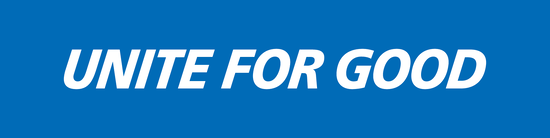 PrePETS 1
Avaus, DGRotaryvuosi DGE Atte von Wright
MyRotary DG
Säätiön tukeminen ja piiriapurahat, DFCC Lauri

PrePETS 2. 
Puheenjohtajan ja sihteerin tehtävät (DGE)
Taloudenhoitajan tehtävät, Osmo Siira
Ympäristöteema, Raili Venäläinen


PETS Rautavaara, DG 2025-26

Laittaisitteko nimenne, roolinne 2025-26 ja klubinne chattikenttään
2/16/2025
ptr
2
Atte von Wright
Atte von Wright, Kuopion Veljmies Rotaryklubi
Rotari vuodesta 2004
Klubin presidentti 2018-2019
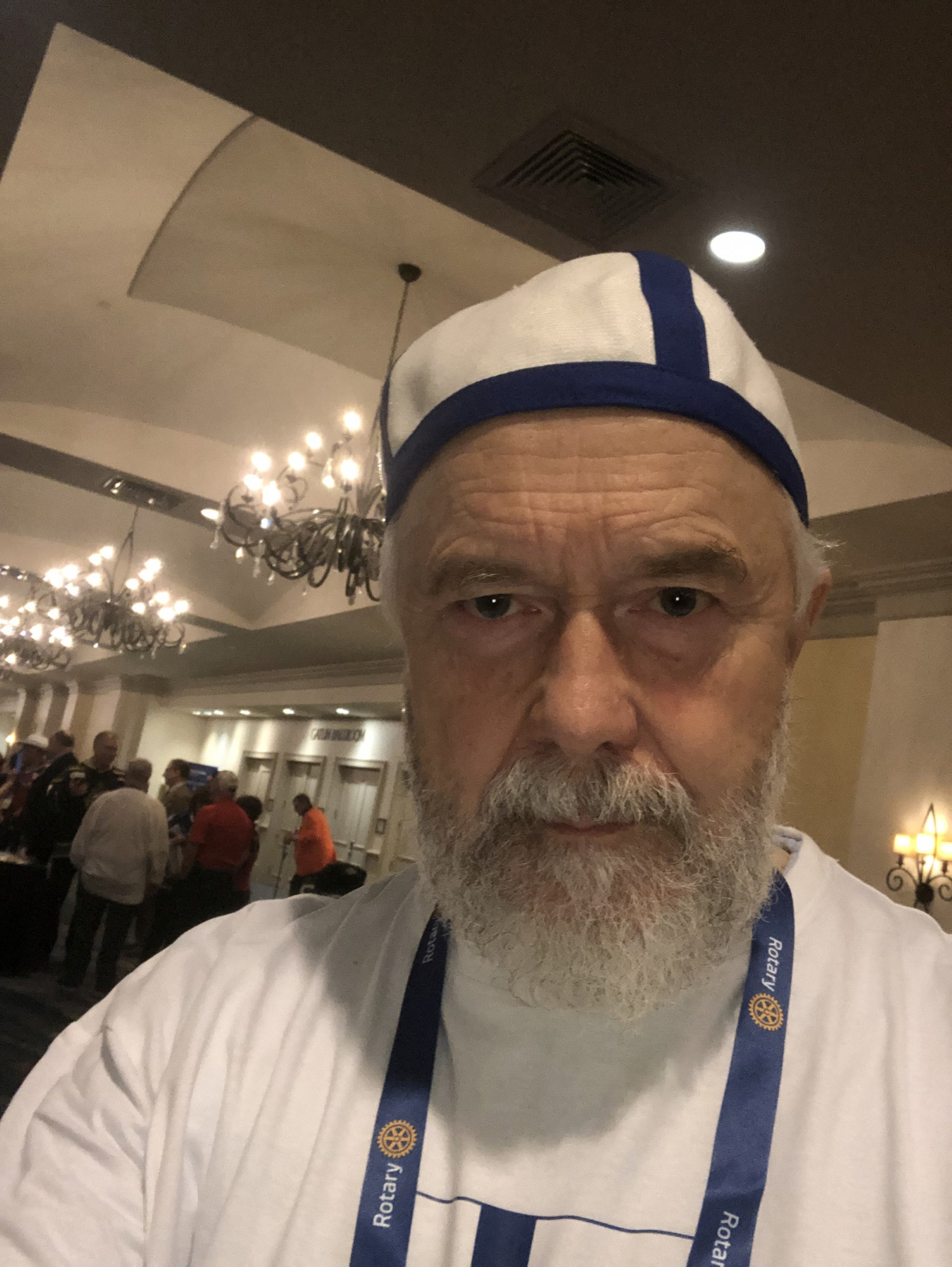 2/16/2025
ptr
3
[Speaker Notes: 3 lasta, 4 lasten lasta
Kuva Rotary International Assebly´sta 9.-13.2. 2025]
RI pres 25-26Mário César Martins de Camargo
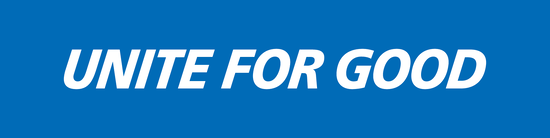 2/16/2025
ptr
4
[Speaker Notes: Mario César on Rotary Club de Santo André:n jäsen Sao Paulosta Brasiliasta. Hän suorittanut perusopintonsa Yhdysvalloissa ja myöhemmin hankkinut lakialan koulutuksen Brasiliassa. Elämäntyönsä hän on tehnyt painoalalla. Rotaresissa hän on toiminut 23-vuotiaasta asti.Tunnuslauseekseen hän on valinnut “Unite for Good”]
The Rotary action Plan
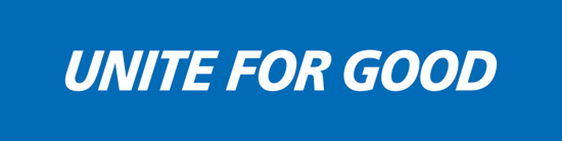 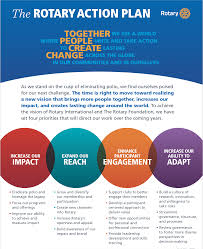 5
2/16/2025
ptr
[Speaker Notes: Rotarien toimintasuunnitelmaa painotettiin korostetusti Oralndon kansainvälisessä kokouksessa. Vikka kyseessä on enenmmänkin julistus kuin varsinaien suunnitelma, tulisi sen periaatteiden läpäistä niin piirin kuin klubienkin toiminta.]
Rotaryn 7 painopistealuetta
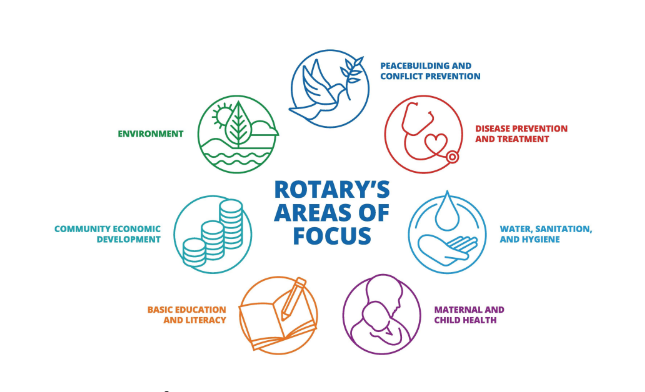 pyritään edistämään kaikkia 
paikallisesti ja globaalisti
Rotary Club de Santo André
2/16/2025
ptr
6
[Speaker Notes: Rauha, konfliktit, terveys, puhdas vesi, koulutus, talous, ympäristö
Miten nämä ovat näkyneet piirissämme.]
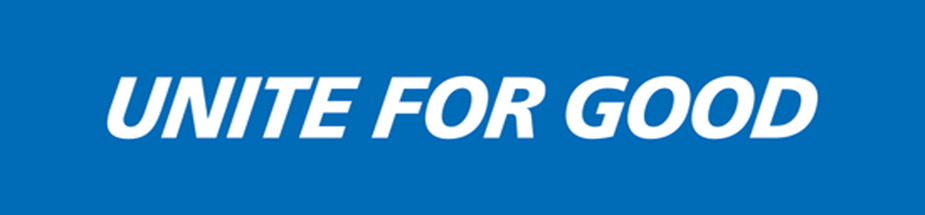 Environment and Clean water
Vesireppu
Sinileväseuranta
Silakkasoutu
Saimaa projekti
Joulukuusiprojekti
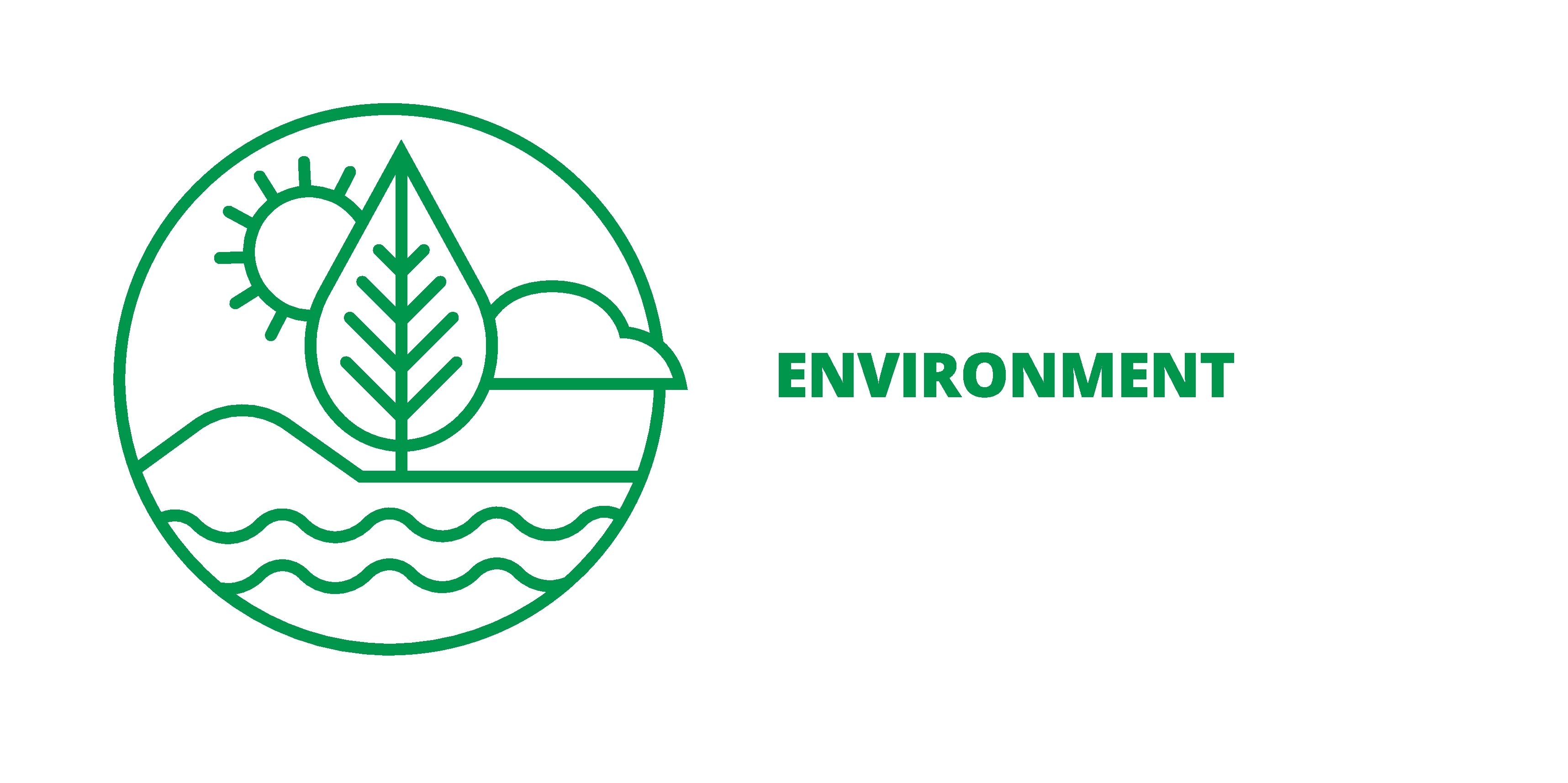 2/16/2025
ptr
7
[Speaker Notes: Esimerkkejä 
Lukuisia muitakin]
Promoting Peace
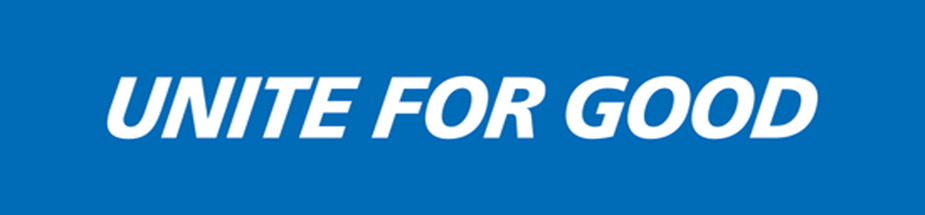 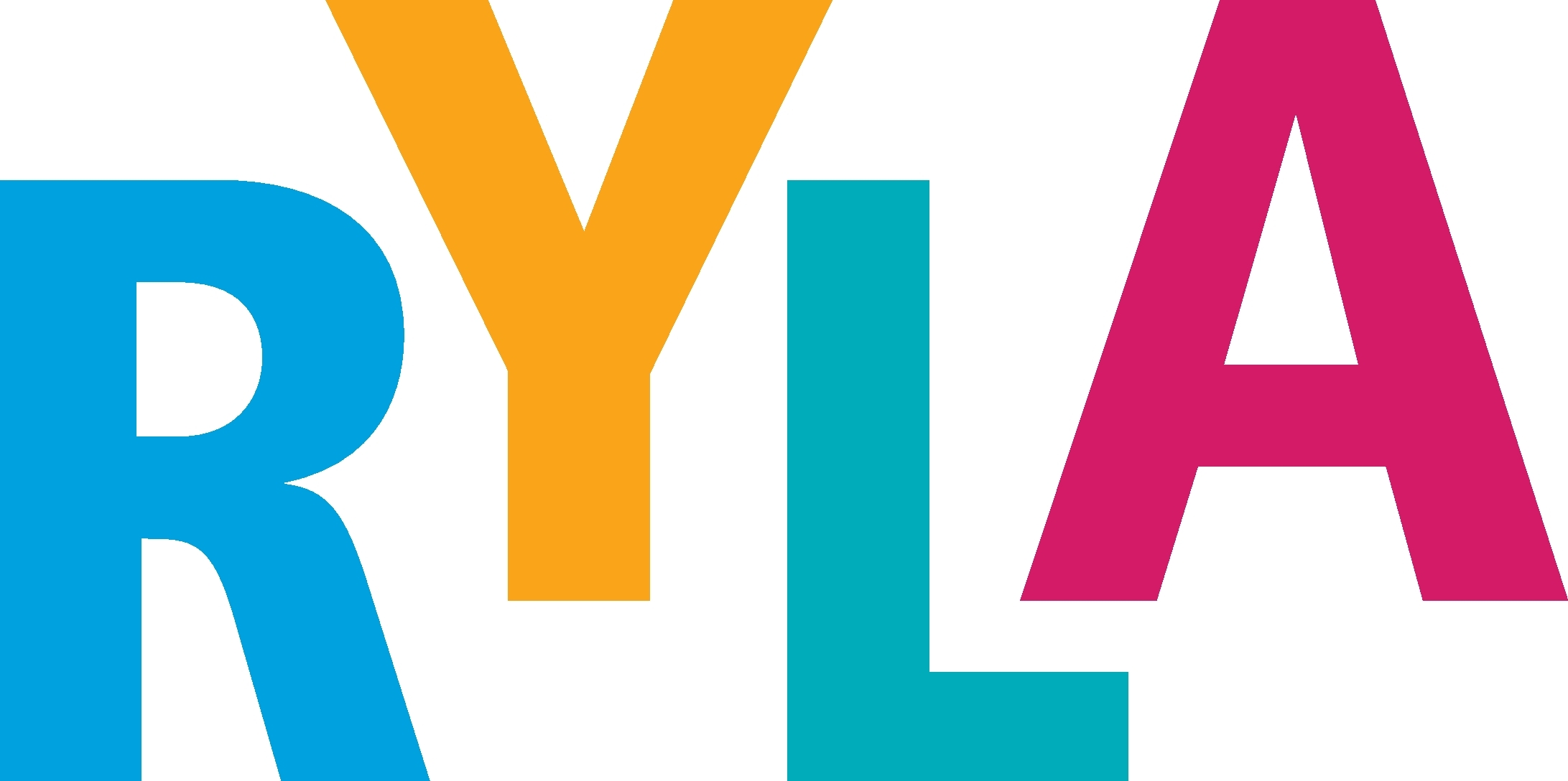 RFE
TRF
Peace Fellows
Peace Centers
2/16/2025
ptr
8
[Speaker Notes: Rotary säätiö TRF
Peace Fellows haku sekä maisteriohjelmiimme että ammatillisen kehittämisen täysin rahoitettuihin 2026 apurahoihin on nyt käsillä (määräaika 15.5.2025) sertifikaattiohjelmiin. Hakuaika päättyy 15. toukokuuta.
Peace centers]
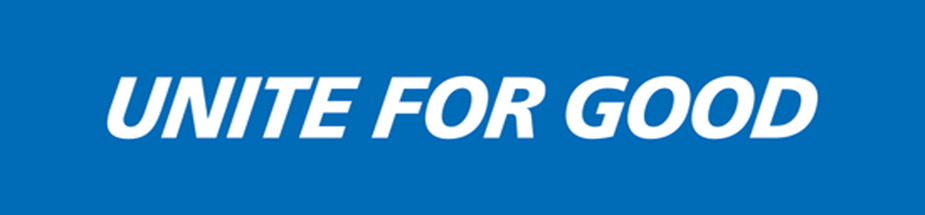 Saving Mothers and Children
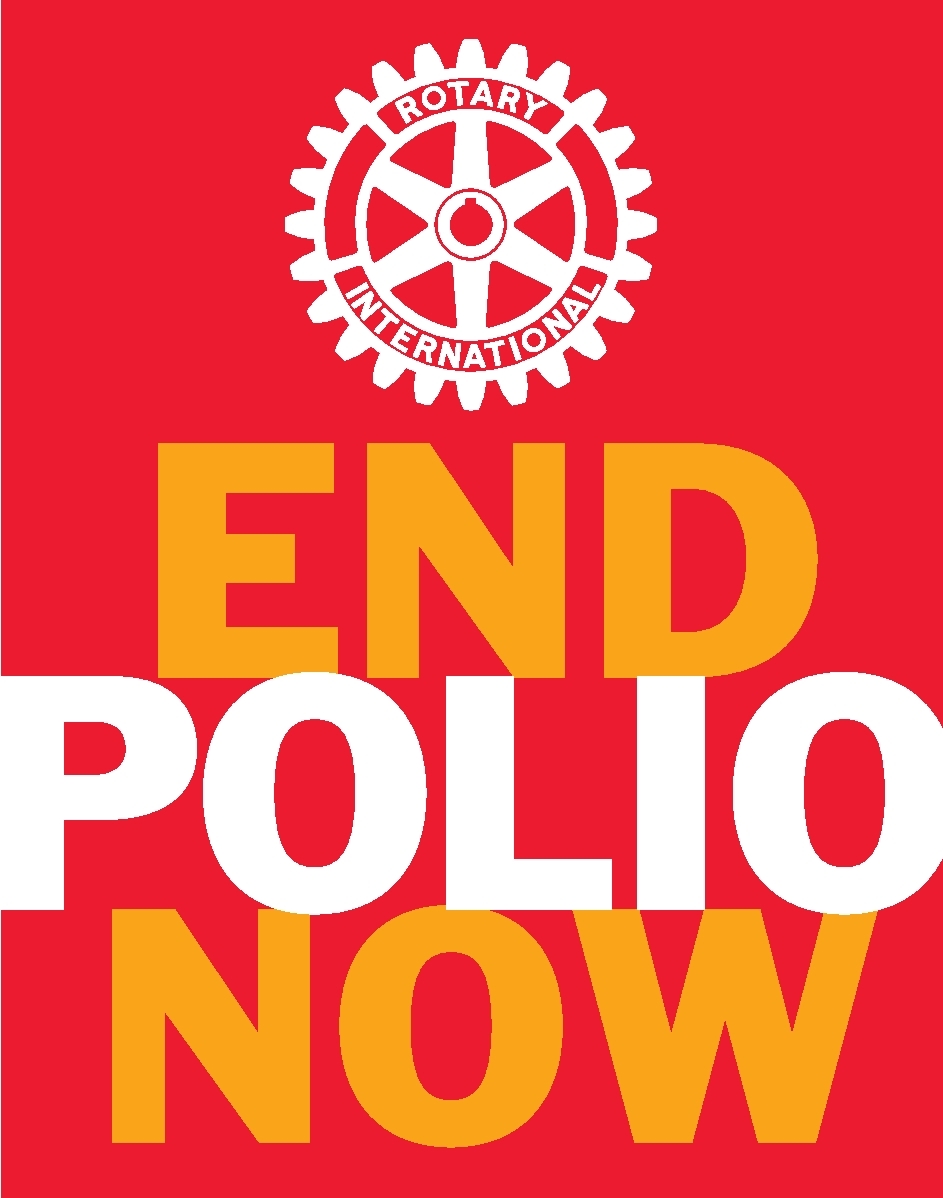 Jalka jalattomalle -projektit
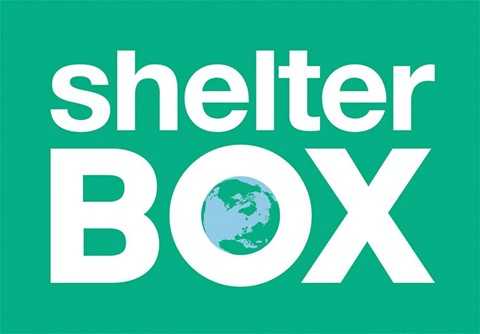 2/16/2025
ptr
9
[Speaker Notes: Shelter Box Toimittamalla hätäsuojia ja tarvikkeita perheille, jotka ovat menettäneet kotinsa, meidän avullamme epätoivo vaihtuu toivoon. Ukrainan avustaminen
PolioPlus tavoite 2026 ei enää poliota
Jalka jalattomalle global grand. Mukana 1430, yksittäisiä klubeja 1300 proteesia]
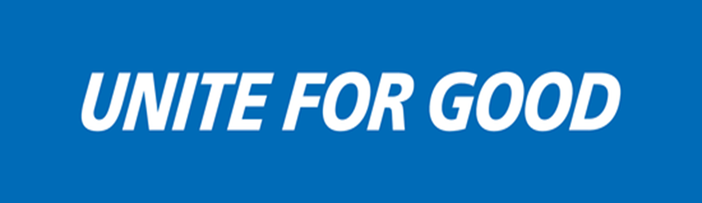 Supporting Education
Kouluvaari/koulumummi
Lukuvaari/lukumummi

Stipendit
2/16/2025
ptr
10
[Speaker Notes: Vaivaton toteuttaa
Hyvä näkyvyys
Mikä rotari?]
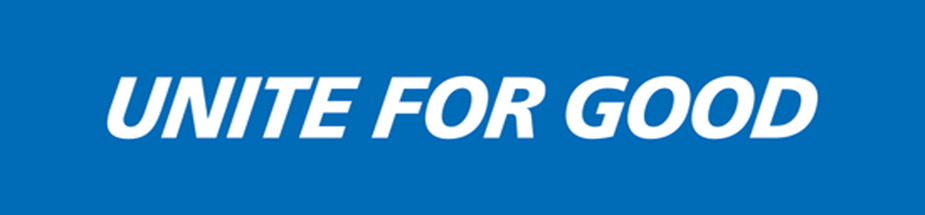 Groving local economies
TRF The Rotary Foundation
2/16/2025
ptr
11
[Speaker Notes: Lukuisia eri kokoisia paikallisia projekteja
Kaikki projekti ovat tärkeitä. Isot ja pienet. Kaikkia ei edes mielletä projekteiksi. Me vaan teemme hyvää paikallisesti tai globaalisti.
Muistetaan kertoa kuitenkin näistä muillekin.]
D1430 tulevaisuus
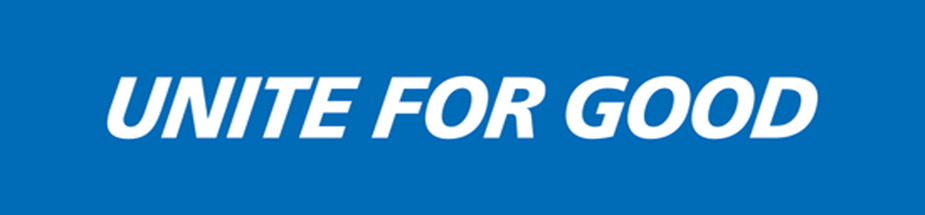 the Board

agrees to grant a two-year extension for redistricting to District 1430 (Finland), and in accordance with its decision 166.1, June 2022, merges District 1430 with a neighboring district on 1 July 2028, if they do not reach at least 1,100 members by 1 July 2026;
Vaikka emme saa antaa periksi, on edessä melkoinen urakka
On myös varauduttava siihen, että yhdistyminen on väistämätöntä
2/16/2025
ptr
12
[Speaker Notes: Koko Suomen piirijako voi olla lähitulevaisuudessa mullistusten edessä]
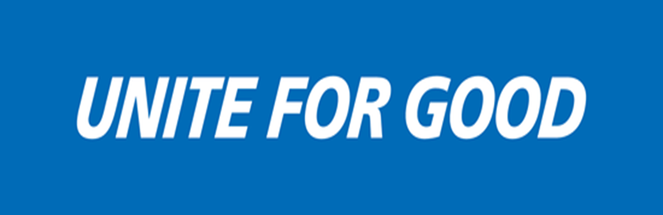 D1430 tulevaisuus
2/16/2025
ptr
13
[Speaker Notes: Jäsenmäärän kehitys on ollut varsin karu. Onko mahdollista vielä muuttaa? Vastuu piirillä, mutta etenkin klubeilla]
Kuvernöörin painotuksia kaudelle 2025-2026Rotary osaksi yhteisöä
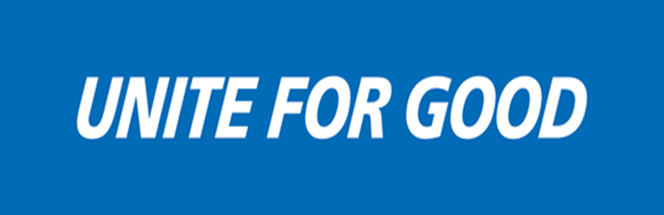 Teemme yhdessä hyvää
Rotary tunnetaan yhteisössä
Teemme yhteistyötä mm kuntien, hyvinvointialueiden ja toisten järjestöjen kanssa
Tiivistämme yhteyksiä alueen elinkeinoelämään
Matala kynnys liittyä
Klubikokemus on kunnossa: varainhankinta, palveluprojektit, yhteisöllisyys ja klubin jäsenyyden lisäarvo näkyvät toimintasuunnitelmassa
Perustamme uusia klubeja (myönteistä kehitystä esim. Mikkeliin perusteilla oleva Rotarct- klubi)
Huolehdimme jäsenistöstämme ja parannamme yhteisöllisyyttä
2/16/2025
ptr
14
Klubin strategiastatoimintasuunnitelmaksi
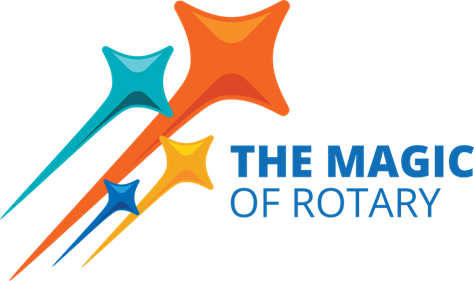 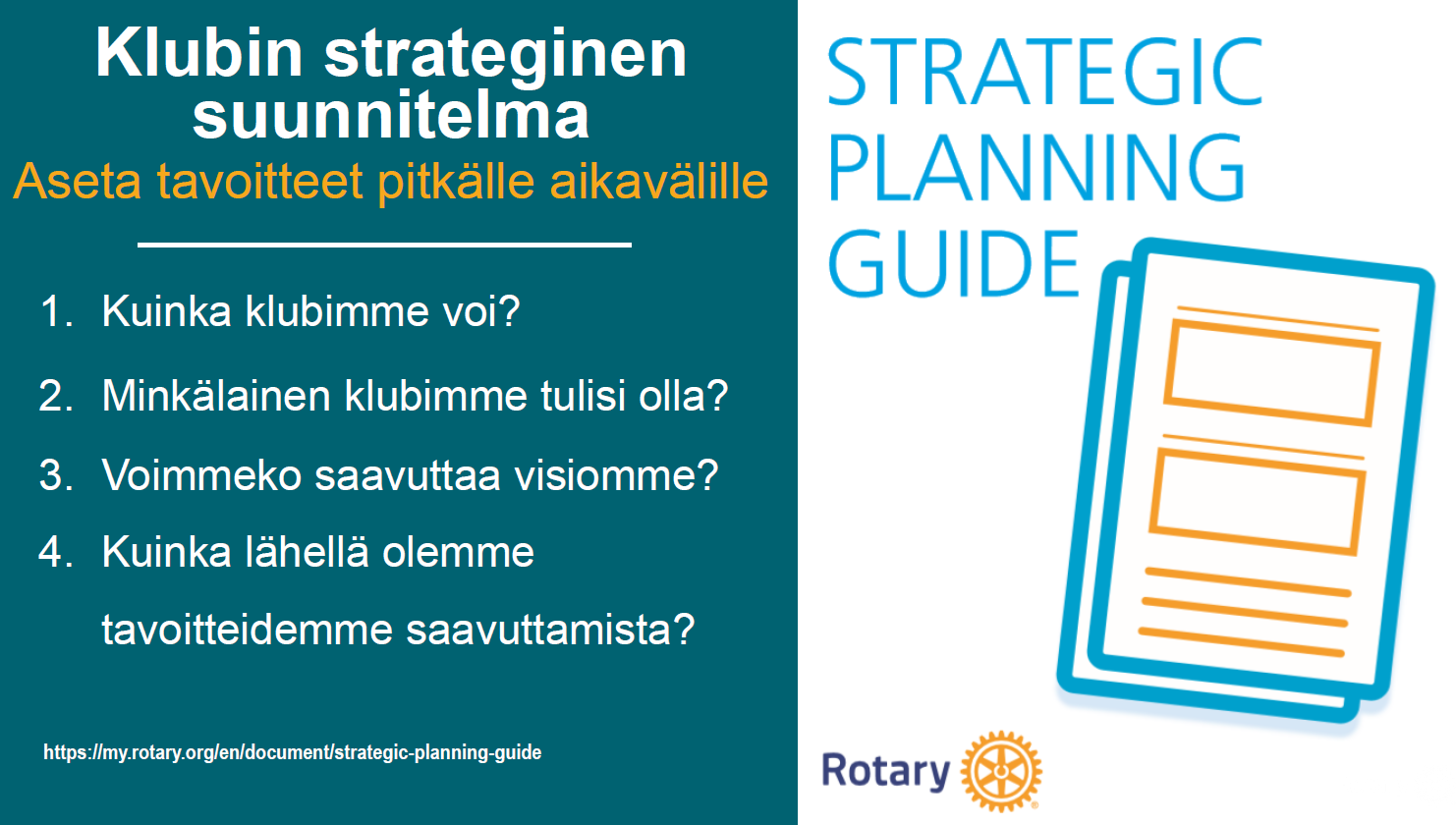 2/16/2025
ptr
15
[Speaker Notes: Kannattaa pysähtyä ja miettiä missä ollaan ja minne mennään. Kuinka Rotaryn Action Plan ilmenee strategiassa ja toimintasuunnitelmassa
Strategia ja siitä johdetut tavoitteet helpottavat toiminnan suunnittelua ja palveluprojektien priorisointia
Klubin tavoitteet voi laittaa Club Centraliin. Ideaalitapauksessa.
Piirimme nuorinkin klubi on lähes 30 vuotias
Jos 20, 30 tai jopa 40 vuotta on toimittu samalla tavalla, olisiko aika istahtaa alas ja miettiä meneekö meillä hyvin?]
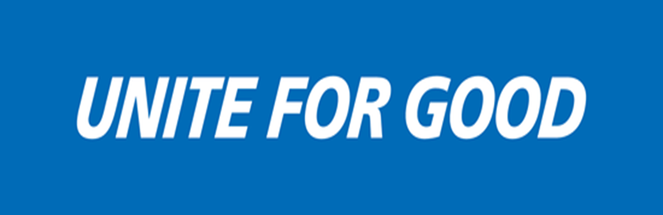 Jäsenhankinta ja uudet klubit
Jäsenhankintaan=klubin tulevaisuuteen on kiinnitettävä huomiota
Uudet klubit mahdollistavat uusimuotoisen toiminnan
Piiriltä saa tukea klubien perustamiseen
Yhteistyö RotarAct –klubin kanssa
2/16/2025
ptr
16
[Speaker Notes: .]
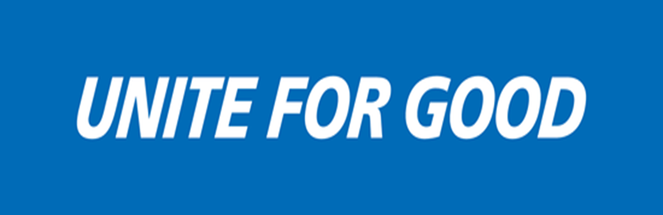 Kansainvälisyys ja nuorisovaihto
Nuoret odottavat palveluprojektien lisäksi kansainvälisiä kontakteja
Nuorisovaihto (vuosi-, kesä-, leiri- ja muut vaihdot) ovat rauhanturvatyötä
Piirin nuorisovaihtokomitea
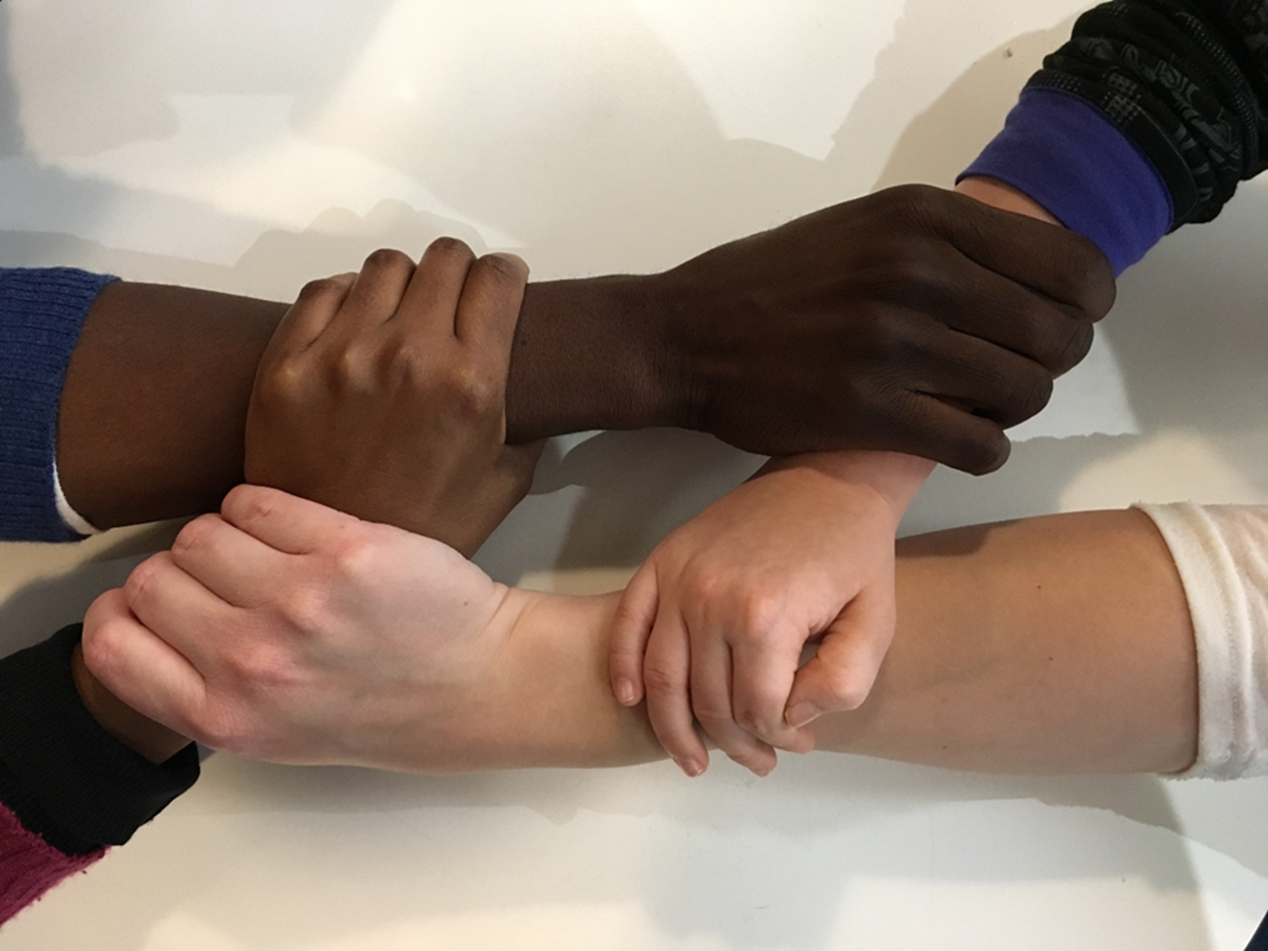 2/16/2025
ptr
17
[Speaker Notes: Näkyvyyttä klubille
Kansainvälisyyttä - rauhantyötä
Parasta rotarya 
Isäntäperheet potentiaalisia uusia rotareita, samoin vaihto-oppilaat aikanaan.]
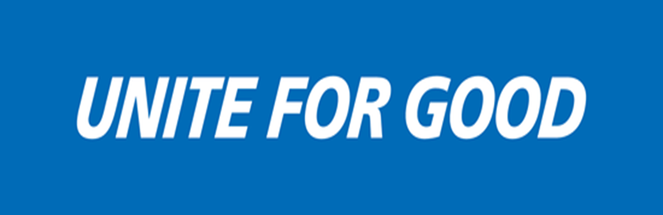 Rotary osana yhteisöä
Tunnetaanko klubi ja sen toiminta?
Yhteistyösuhteet julkishallintoon (kunnat, hyvinvointialueet ym.)
Yhteistyösuhteet kolmannen sektorin järjestöihin
Yhteistyösuhteet elinkeinoelämään
2/16/2025
ptr
18
[Speaker Notes: Mikä rotari? 76 vuotta
Seurakunnat, leijonat, JC…
Erilaiset yhdistykset
Oppilaitokset, Kouluvaari, lukuvaari
Myös yritys voi olla rotaryklubin jäsen]
Piiri ja rotarypalvelu tukevat klubeja
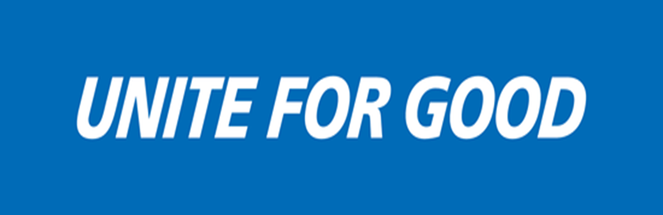 Rotarypiiri on osa Rotary Internationalin linjaorganisaatiota
Suomen ja Viron Rotarypalvelu ry on Rotaryn hyväksymä palveluorganisaatio, joka tuottaa Suomessa ja Virossa toimivien piirien tilaamat palvelut (rotarytoimisto(at)rotary.fi)
Piiriorganisaatio ja siihen nimetyt henkilöt ovat sitoutuneet tukemaan klubeja tehtävissään
Lähin tuki AG:t ja komiteoiden puheenjohtajat
Kuvernööri aina käytettävissä
2/16/2025
ptr
19
[Speaker Notes: Myös klubit ja yksittäiset rotarit voivat ottaa yhteyttä rotarytoimistoon!
rotarytoimisto(at)rotary.fi

Jaana Hertell-Amokrane
+358-44-235 9798
Jaana tietää kaiken!]
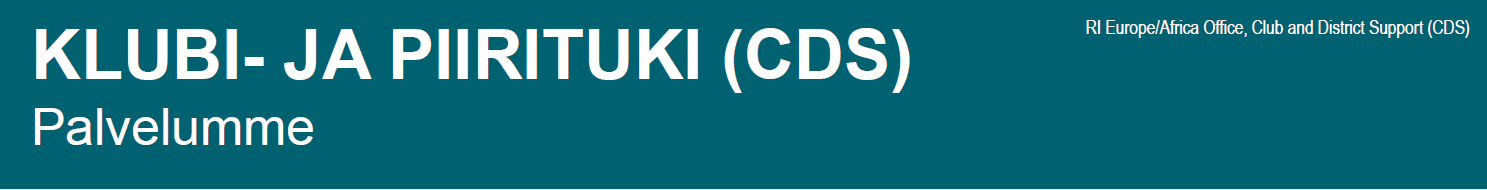 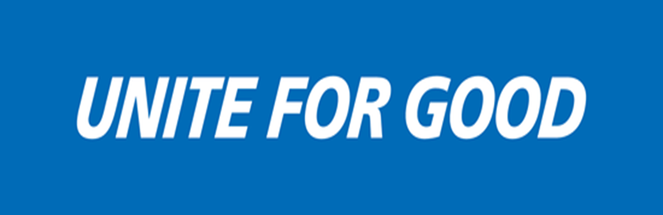 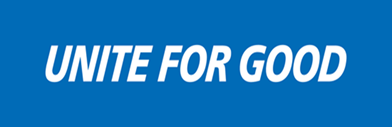 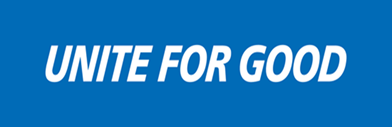 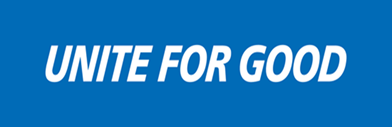 Sari.Miettinen@rotary.org
2/16/2025
ptr
20
[Speaker Notes: Zurichin toimistossa Club and District Support
Senior Specialist
Sari Miettinen:
Sari.Miettinen@rotary.org
Erinomainen tuki!]
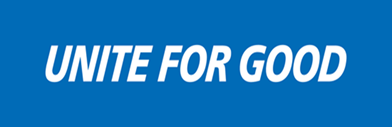 Yhteenveto
Tehdään
Ollaan näkyvillä
Pidetään huolta jäsenistä

Simply Irresistible
2/16/2025
ptr
[Speaker Notes: Jokainen klubi omalla tavallaan ja oman paikkakunnan tarpeiden mukaan

Käytetään somea, juttuja paikallislehtiin, merkit esiin Miettikää mikä on teidän klubin juttu.

Ilman jäseniä ei ole klubeja eikä rotarya

Stephanie toistaa ”Simple Irresistible”]
Tauko ja sitten jatkaa Paavo
2/16/2025
ptr
22